Missionary Care
Our God who so loved the world, we pray for our missionaries, Chieng, Xiu Yue, Rebecca, Victoria Damini, Dorothy and Cornie who are serving the M community. Please grant them all wisdom and love to win the hearts of our M friends via the poverty alleviation, care and educational ministries. May they thus be able to share the Gospel with them. We pray that our M
Cont...
Missionary Care
friends will be moved to talk with our missionaries and thus get to know the Only Way, Truth and Life. May the Holy Spirit open their hearts and remove the veils from them. We pray that they will turn to Jesus Christ and acknowledge Him as Lord. May they receive true peace in Christ's salvation by grace. In Jesus Christ's name we pray, Amen.
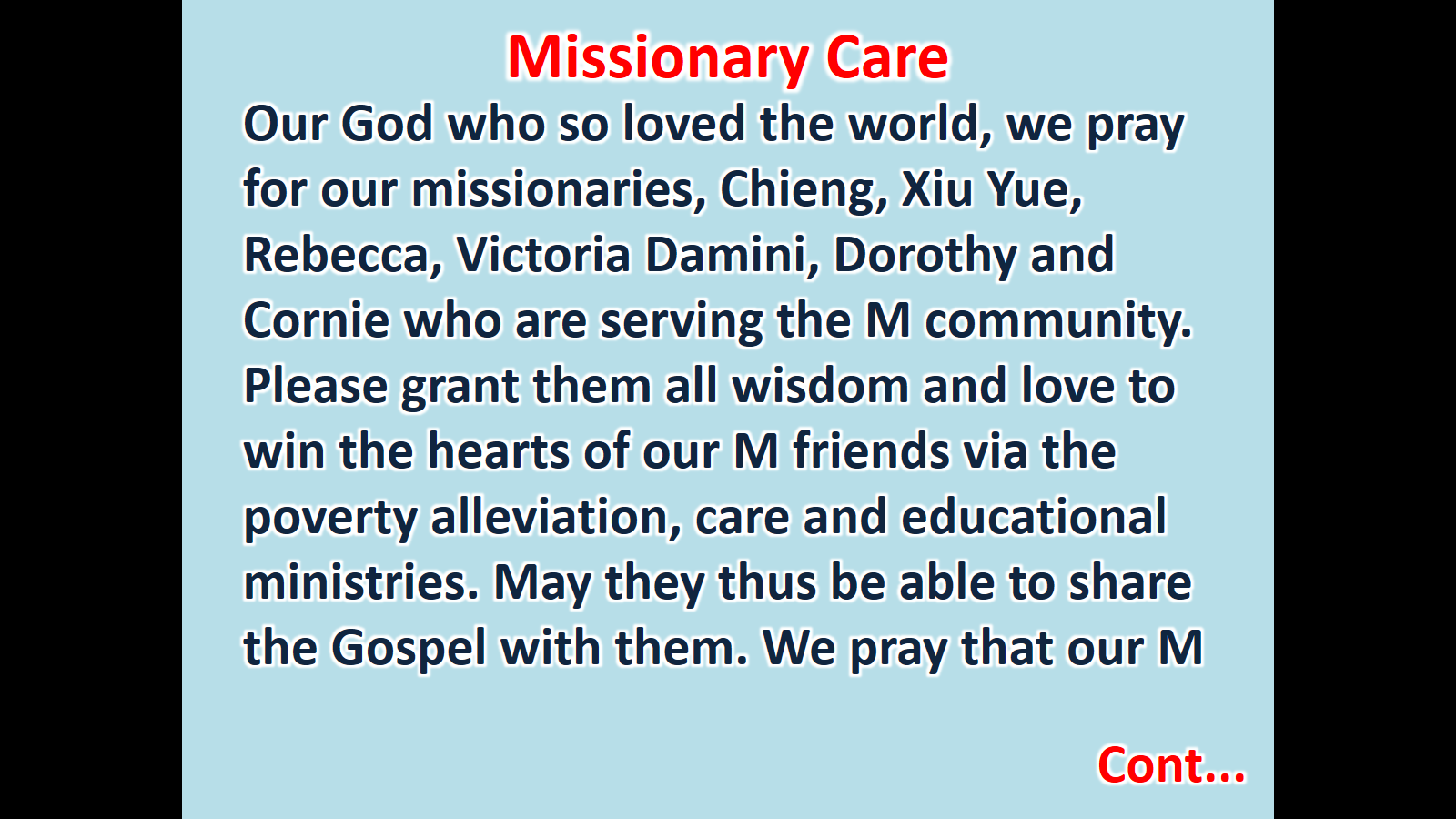 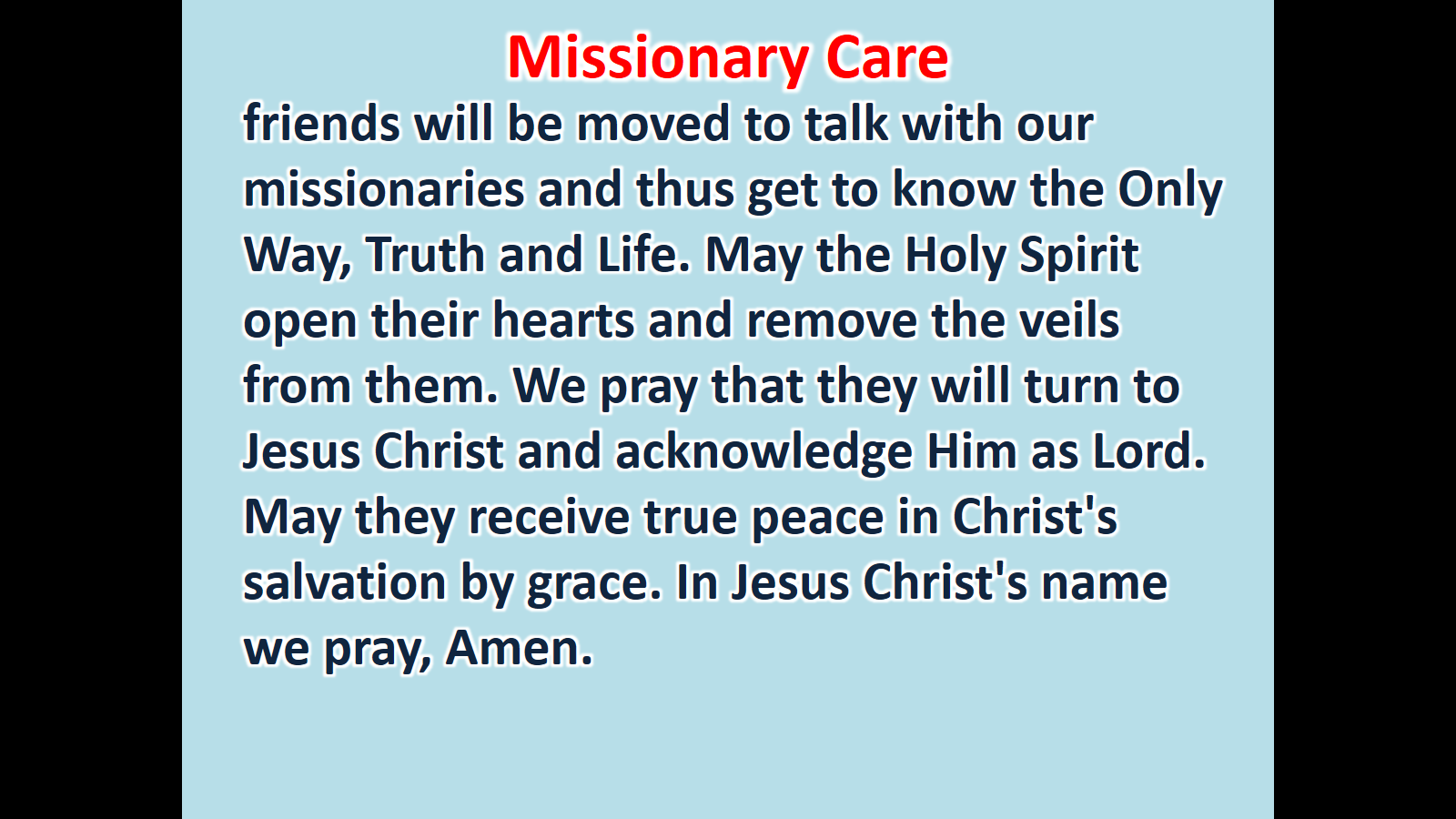